Word/Prefix/ Idiom of the Week
Resource Class
Over-
Overact
Overcharge
Overachieve
Overcomplicated
Overcompetetive
Overbear
Overcontrol
Over-
Her mom was overcontrolling, so she allowed her daughter to go to the party.
Dylan was so overanxious for his test that he was shaking and crying. 
Ixciuh is an overachiever. She didn’t do her homework.
Prior
Lunch is prior to third period. 
Fuguay is Ron’s prior school. 
Prior to high school, Alejandra was in eighth grade. 
The word prior is prior to the word is. 
Prior to Christmas, many people go shopping, bake cookies, and hang up decorations.
Prior
Adjective-existing or coming before in time.

What prefix does this word remind you of?
Beat Around the Bush
What it is…
http://www.youtube.com/watch?v=lj3iNxZ8Dww

What it isn’t…
http://www.youtube.com/watch?v=pvJqvA0QU1g
Sub-
Subtext
Substitute
Subplot 
Subarctic
Subfreezing
Subheading
Subcourse 
Submarine
Subway
Sublet
Subtract
Subside
Submit
Sub-
The subfreezing temperatures reached 50 degrees!!
Since the teacher was feeling better she told the substitute teacher to go to school. 
A subcourse to American History is a class on the Civil War.
Probable
Adjective 
I had probable cause to believe that Ron had drugs on him due to the strong smell coming from his backpack. 
Ben Roethlisberger is probable to play because his arm feels better. 
It is probable that I will bring in treats to school tomorrow because it is someone’s birthday.
Best of Both Worlds
http://www.youtube.com/watch?v=SfqI4q203dQ
Raleigh is the best of both worlds-the beach is 2 hours away and the mountains are about 2 hours away. 
My mom makes good food from the North and James mom makes good food from the South.
Semi-
Semicircle
Semiconscious 
Semitruck 
Semi-active
Semicolon
Semiannual
Semihidden

A semicircle is 360 degrees.
A semi-awake student hears the teacher but isn’t taking notes
The semiannual School Block Party occurs once every five years.
Procedure
The fire drill procedure consists of walking outside away from the building
Some celebrities have a procedure done to make themselves beautiful. 
My mom had a procedure done to remove the cancer. 
The little girl had a new procedure done to try to save her life from cancer.
Procedure
Noun

Synonyms-strategy, step, operation, method, approach, system, policy

Antonym-inaction
It Takes Two to Tango
The baby daddy didn’t think he needed to pay child support because the baby mamma was raising the child. It takes two to tango though. 
Ron punches Micah first. Micah punches him back. Micah thinks it is unfair that he gets detention too. But it takes two to tango.
Anti-/Ant-
Antisocial 
Anti-inflammatory 
Antivirus 
Anticlimax
Antifreeze
Antagonist
Antonym
Anti-/Ant-
An antisocial person loves going to parties.
An anti-republican is in favor of guns. 
An anti-climatic movie is disappointing.
Produce
Cows produce milk.
The company Nestle produces chocolate. 
China produces a lot of rice. 
Dylan produces good work.
Produce
Verb

Synonyms-manufacture, make, construct, build, assemble, create
Antonyms-break, destroy, ruin
Bite Off More Than You Can Chew
I am planning a wedding, setting up my honeymoon, taking grad school classes, and trying to find a place to live. 
Micah was texting five girls at once. He was trying to take them all on dates but kept forgetting who was who. 
Santa Claus has to visit over a million houses in one night.
Im-
Impossible
Impede
Immoral
Immature
Immeasurable
Immigrant
Immortal
Immobile 
immune
Im-
An immature person shakes his opponent’s hand when he loses.
An immobile person likes to run and hike. 
The vampires on Twilight are immortal.
Profile
Micah’s profile is described as tall, lean, black, short hair
Ixciuh’s profile is about 5’3, athletic, long/curly hair, olive skin 
Ms. Bauer’s profile is short, petite, short dark brown hair, squeaky voice
Athens Drive High School profile is 1830 students (55% white, 29% black, 9% Hispanic, 7% Asian)
Profile
Synonym- side view, outline, silhouette, shape, form, figure
Can’t Judge a Book by Its Cover
The Ugly Duckling Story
https://www.youtube.com/watch?v=RxPZh4AnWyk
In-
Inactive 
Invalid
Institute
Institution
Incest
Include
Induct
Integrate
Inept
Inhumane
In-
Invalid evidence can be used against someone in court?
An inactive person would like going hiking and running?
You would want an inept person on your trivia team?
Prompt
When Starbucks gets busy, the workers need to be prompt.
Micah should be prompt to class or he could be caught in the hall sweep.
On Jeopardy, they need a prompt answer.
This is the opposite of Beating Around the Bush.
Micah and I tried to prompt Ron to stay in school.
Ms. Bauer prompts all of you to join the cross country team. 
Turning off the lights is a prompt to be quiet.
When the actor faints, that is a prompt for the curtains to close.
Prompt
Synonyms-encourage, inspire, motivate, reminder, cue, signal, quick, swift, rapid, speedy, timely, early
Cut Corners
https://www.youtube.com/watch?v=1f--GZSptnk
Taking steroids to play better.
Ir-
Irrational 
Irresponsible 
Irritate 
Irreversible 
Irreconcilable
Irrefutable
Irregular
Irrelevant
Ir-
An irresponsible man should be given a lot of cash.
An early dismissal is an irregular day. 
An irreversible disease can be cured.
Proofread
Proofread journals, essays, manuscripts, papers, articles, books 
Spelling mistakes, grammar, formatting
Synonyms-edit, fix
Cross that bridge when we come to it
Dylan was really worried about what will happen if the world ends on May 21, 2011. I shrugged my shoulders and said, “We will cross that bridge when we come to it.” 
My friend, Whitney, thought, that she might have breast cancer. Instead of fretting about it, I told her that we will cross that bridge when we come to it.
Il-
Illegal
Illiterate 
Illegitimate 
Illogic
Il-
If it is illegal to lie down on a sidewalk, can I get in trouble if I do?
An illiterate person can read the newspaper.
property
Most everything in this room is my property. 
I cannot take Dylan’s phone for good because it is his property.
Micah can get in trouble for trespassing on Alejandra’s property.
property
Possessions, belongings, things, stuff
Piece of cake
https://www.youtube.com/watch?v=bGqvimnOTeg
Under-
Underage
Undercharge
Underpants
Undergarmets
undercook
Under-
By undercharging her friends, the employee was causing the store to lose money.
Undercook food can make you sick.
An underage teenager can get into the bar.
propose
https://www.youtube.com/watch?v=8v1J81CKnD8
Ixciuh proposed that we all skip school and go to the mall instead.
propose
suggest, offer, put forward
Let the cat out of the bag
Alejandra told Ixciuh that she is pregnant and not to tell anyone. Ixciuh told Alyssa.
Ms. Bauer was throwing a surprise party for Nyheem’s birthday. Micah told Nyheem about the surprise.
Mid-
Midway
Midsection
Midday
Midafternoon
Midfield
Midsize
midyear
Mid-
We couldn’t go to the park during the midafternoon because it was dark out.
My midsection really hurts. I think I have a bug in my stomach.
prove
Pythagoras proposed that the Earth was round. Many people set out to prove that he was right. 
In an interview, you need to prove why you are the best one for the job.
prove
Demonstrate (the truth of), show (to be true), ratify, validate
Hit the Nail on the Head
http://www.cnn.com/videos/us/2015/02/19/newday-wheel-of-fortune-one-letter-guess.cnn

https://www.youtube.com/watch?v=eCtb_ylVDvU
Inter-
International 
Interact
Interaction
Intercept
Interchange
interfere
Inter-
An interchangeable tie can be worn with any color suit.
An international festival only takes place in the United States.
Purpose
Oven=make food hotter, cook food
High school=prepare you for the future, college
Chair=place to sit
Life=????
Purpose
Motive, motivation, reason, point
Kill two birds with one stone
Ixciuh rode a stationary bike while reading her English book.
Alejandra had to drive to her boyfriend’s house to give him back his I-pod. While there, she decided to break up with him.
Ms. Bauer had to go to the bank, so she decided to drop off her books at the library.
Fore-
Forerunner
Forefront 
Forearm
Forebear
Forecast
Foredoom
Foreclose
Fore-
The forerunner for president will most likely win.
The forecast tells the weather after it has happened. 
Those who are on the forefront in the army are brave people.
Quote
“I ask people why they have deer heads on their walls. They always say because it's such a beautiful animal. There you go. I think my mother is attractive, but I have photographs of her.”
“Ask not what your country can do for you, but what you can do for your country.”
“You better cut the pizza in four pieces because I'm not hungry enough to eat six.”
“Baseball is ninety percent mental and the other half is physical.”
“You should always go to other people's funerals; otherwise, they won't come to yours.”
“Darkness cannot drive out darkness; only light can do that. Hate cannot drive out hate; only love can do that.”____________________________________________________________
I am moving in May. James signed me up at all these places, so I can get a quote. To get in back, I did the same.
Quote
Recite, repeat, retell, echo
A saying
Estimate, price, bid
Cry Over Spilt Milk
https://www.youtube.com/watch?v=fL0L3vZmLZE
http://www.mostwatchedtoday.com/tag/girl-crying-over-packers-loss/
When I step on Micah’s shoes and he flips out.
Trans-
Translate
Transcribe
Translation 
Transform
Transcontinental
Trans-
The transcontinental railroad ran one side of America to the other. 
Micah decided to transform his clothes, so he got rid of his old ones and bought new ones.
Rank
Rank the tallest to the shortest
-Nyheem, Micah, Dylan, Alejandra, Ixciuh, Alyssa
Rank the rainiest cities in America
-Portland, Oregon; Seattle, Washington, Tallahassee, Florida
-Rank your favorite movies
Curiosity killed the cat
Micah sneaked out of the classroom. Alejandra wanted to know where he was going, so she followed him. Micah ended up in a bad part of town. Curiosity killed the cat for Alejandra. 
https://www.youtube.com/watch?v=kl1RwhATTzA
Super-
Superimpose
Supercool
Supercute
Supercurrent
Superfan
Superficial
Superlative
superjet
Super-
I would prefer a superjet so I can get to my destination quicker.
A superfan doesn’t have posters of her famous celebrities.
rare
http://distractify.com/jake-heppner/x-history-photos/
http://iliketowastemytime.com/2012/07/06/22-rare-historical-photos
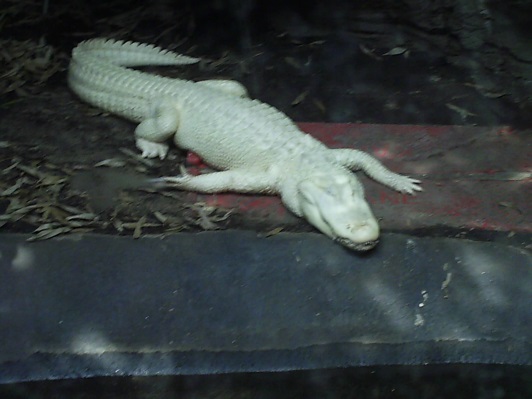 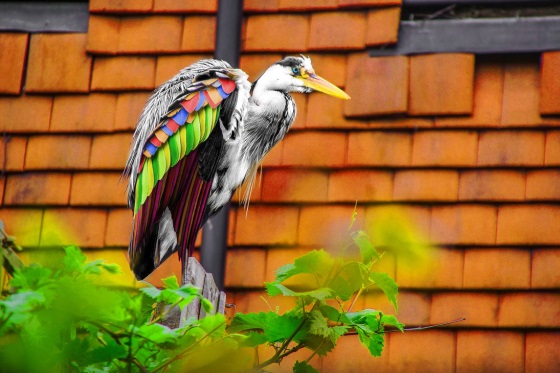 Don’t put all your eggs in one basket
Micah graduated high school. He only wanted to go to Gallaudet, so he only applied there. He didn’t get in. Now, he has no where to go. 
I have a degree in Elementary and Deaf Education. Plus, I will have a Master’s in Reading Literacy
En-
Envelope
Enable
Enthrone 
Enplane
Entomb
Enslave
encourage
En-
After the plane landed, we enplaned to go get our luggage. 
After the process of mummification, the body was entombed. 
Giving money to a drug addict is enabling his problem.
Reaction
https://www.youtube.com/watch?v=QKoKp2BHmFI
https://www.youtube.com/watch?v=l3c9sT6Uv3c
https://www.youtube.com/watch?v=3eqHQBHPkM4
https://www.youtube.com/watch?v=1NDkVx9AzSY
On the Ball
As soon as he got home, Ty did all of his homework.
Ixciuh is excited about college, so she applied to five schools and filled out ten scholarships.
Post-
Postwar 
Postcollege
Postcareer
Postdepression
Post-secondary
Postdate
Postearthquake
Post-
The city postearthquake had a lot of buildings and pretty parks.
You start you career postcollege. 
The woman postdepression laid in her bed all day and slept.
Recall
The presidential race between Micah and Nyheem was so close that we had to recall the vote.
I recalled that I had homework when I saw it written on the board.
Don’t give up your day job
When Alejandra sings, I say, “Don’t give up your day job.”
https://www.youtube.com/watch?v=GIK2u6z5EJc
https://www.youtube.com/results?search_query=terrible+football+player
Counter-
Counterattack 
Counterproductive
Counteressay 
Counterjab
Counterrdemand
countermark
Counter-
By scribbling all over his English paper, he was being counterproductive.
With his countermark, Micah showed that he agreed with Ixciuh. 
Since Alejandra disagreed with Trump, she wrote a counteressay.
Reduce
Where have you heard this word before?
	Math?
	Science?
	Social Studies?
	English? 
	Health?
Reduce
-Reduce five by three and you get two.
-We need to reduce the number of cars on the road because air pollution makes it had for living things to breath.
-We gradually started to reduce our troops in the Middle East once the war was over.
-Reduce you heartrate by taking a rest.
Last Straw
https://www.youtube.com/watch?v=dQCSWPFnjbU
https://www.youtube.com/watch?v=IwKL8TOOzf4
The kids from the Columbine Shooting were picked on so much that one day they decided to shoot people.
Mono
Monorail
Monotone
Monotheism 
Monomer
Mono
I could tell he was excited by his monotone voice. 
Hinduism has a monotheism belief.
Refer
If you know the word refer you also know
Noun-reference
Verb-refer
Past-referred 
Plural-refers
Participle-referring
Refer
I referred Nyheem to a doctor after looking at this wrist. It was bent in half. 
Alyssa refers to a thesaurus to find a synonym for a word. 
Ixciuh was referred to the office after she punched Alejandra.
Feel a bit under the weather
https://www.youtube.com/watch?v=o7GiJUai4ZU

Alyssa last week.
Bi-
Bicycle
Bilingual
Biracial
Bipartisan
Binary
Binomial 
bisexual
Bi-
The bilingual student could understand both Spanish and English fluently. 

My children will be biracial.
Reflect
Noun-reflection
Verb-reflect
Past-reflected
Plural-reflects
Participle-reflecting
Reflect
Teachers reflect on their lessons for the day to see if they need to change anything to help their students more.
When Ty was punished, he had to go to the corner to reflect on what he had done.
Once in a blue moon
https://www.youtube.com/watch?v=NH-UDR2tVOY

"Once in a blue moon I go to the cinema, only when there's a film I really, really want to see.“

Ms. Barrett gets really angry. 

Ixciuh or Alejandra miss school.
Mal-
Malnourished 
Maladaptive
Malignant 
maladies
 malaria
Malarkey
Malpractice
Maltreat
Mal-
A malignant tumor means that you are about to get better!
You want to see a doctor who has a malpractice lawsuit.
A malnourished child usually is very skinny and has yellowing skin.
Regular
Noun-regularity 
Verb-regulate
Adjective-regular
Past-regulated
Past-participle-regulating 
Adverb-regularly 
Negative-irregular
Regular
(Boys close you ears)-cycle every month
Regular ed classes
Regular job
Regular name
Miss the boat
CJ and Lebya miss a train to take a selfie.
Miss what someone is saying because you were talking to your friend.
De-
Decode
Deductive
Deplane
Dethrone
Defoliate
Destruct
De-
Alejandra became queen when she was dethroned. 
After we decoded the clue, we found the buried treasure.
relate
Noun-relationship, relative
Verb-relate
Adjective-related, relating, relative
Adverb-relatively 
Past-related
Past participle-relating
Negative-unrelated
relate
Exodus, Psalms, Proverbs, Numbers
Titans, Panthers, Jets, Cowboys
Kennedy, Bush, Washington, Lincoln, Roosevelt
Civic, Accord, Fit, Odyssey
Ontario, Michigan, Superior, Huron, Erie
Manhattan, Staten Island, Bronx, Brooklyn, Queens
________________________________________
I can relate to Alyssa because we both like books
Speak of the Devil
https://www.youtube.com/watch?v=V31u0fwnP6c

If Ms. Hodgins and I were talking about Dr. Hedrick, and he comes into our room.